Математический уголок группы «Знатоки»
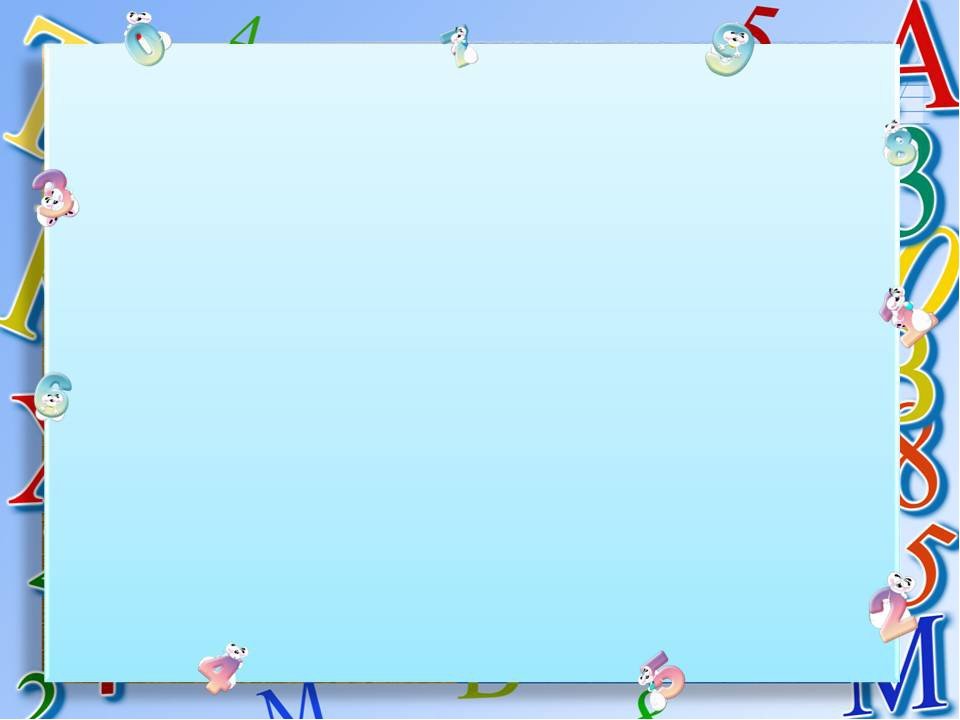 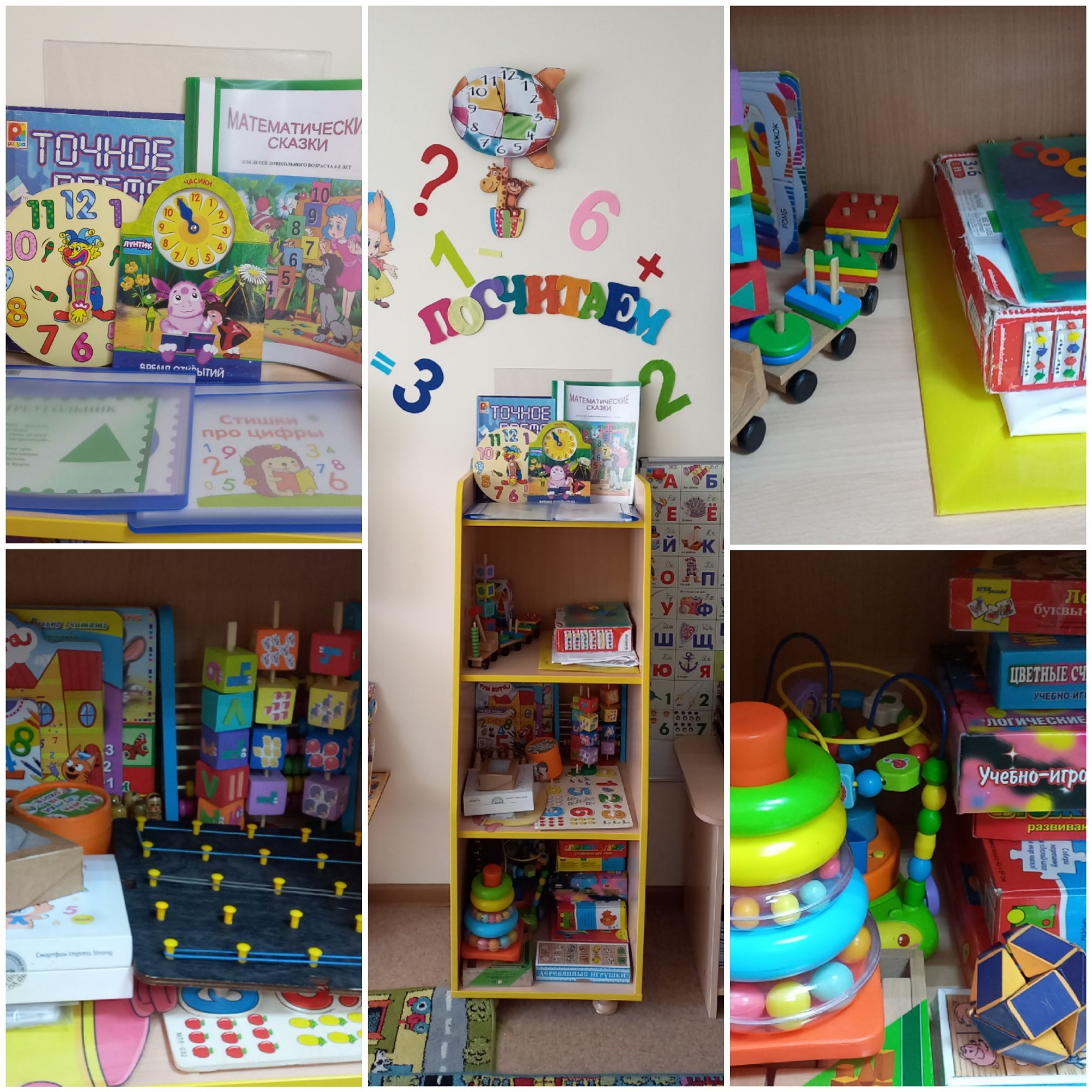 «Веселые животные»Цель: закрепление умения считать в пределах 10; соотношение количества предметов с цифрой; развитие навыков согласования числительных с сущ
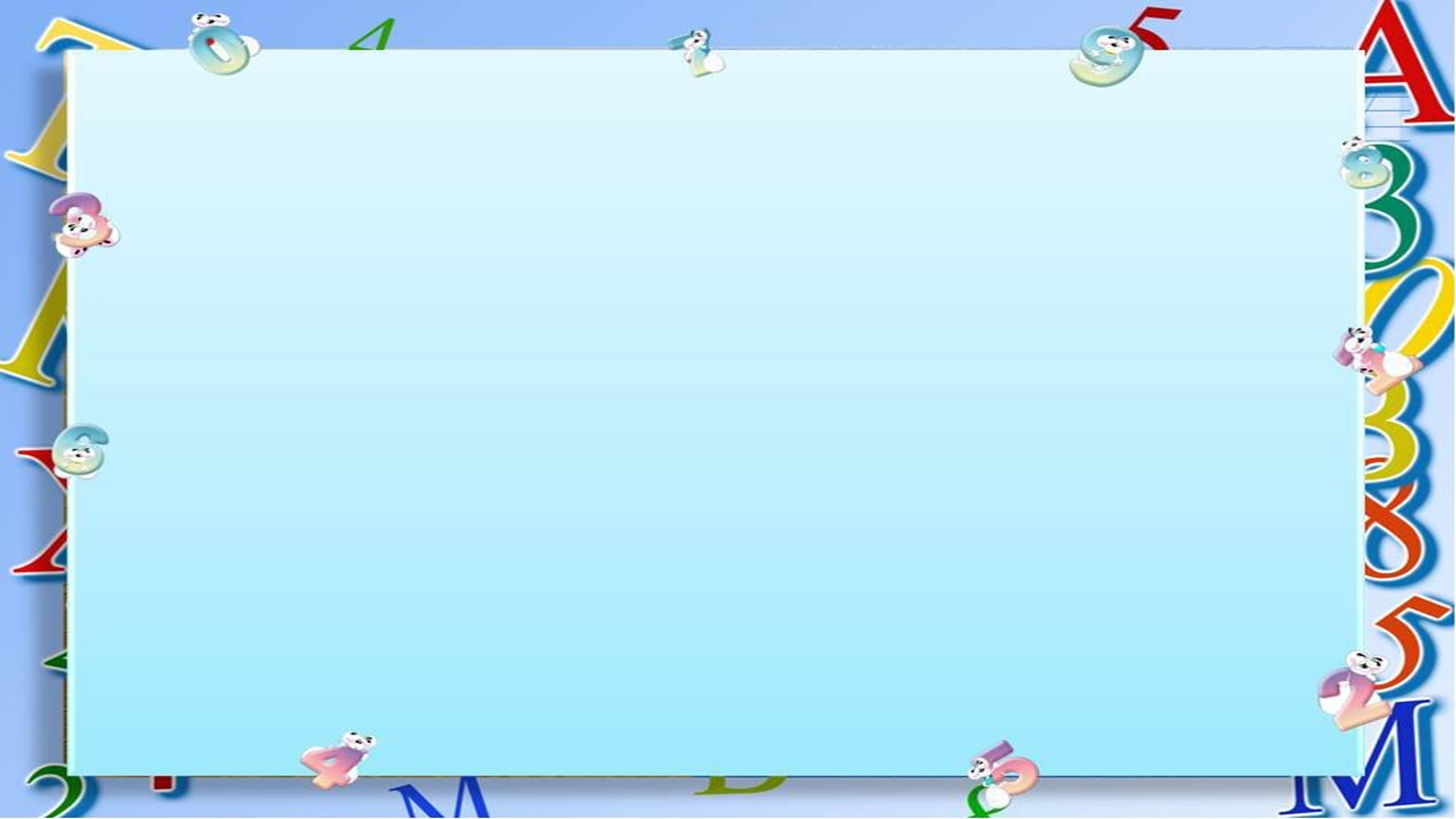 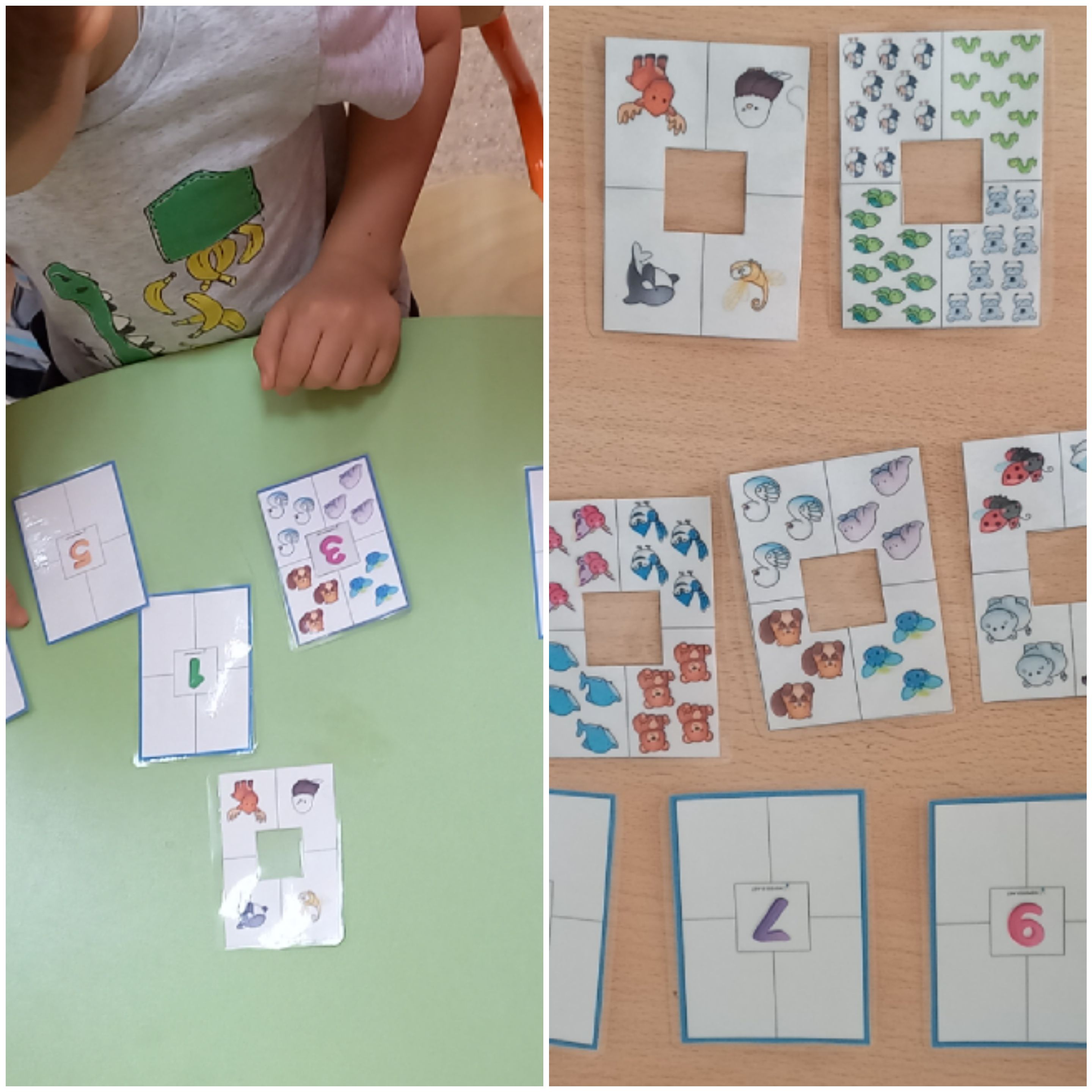 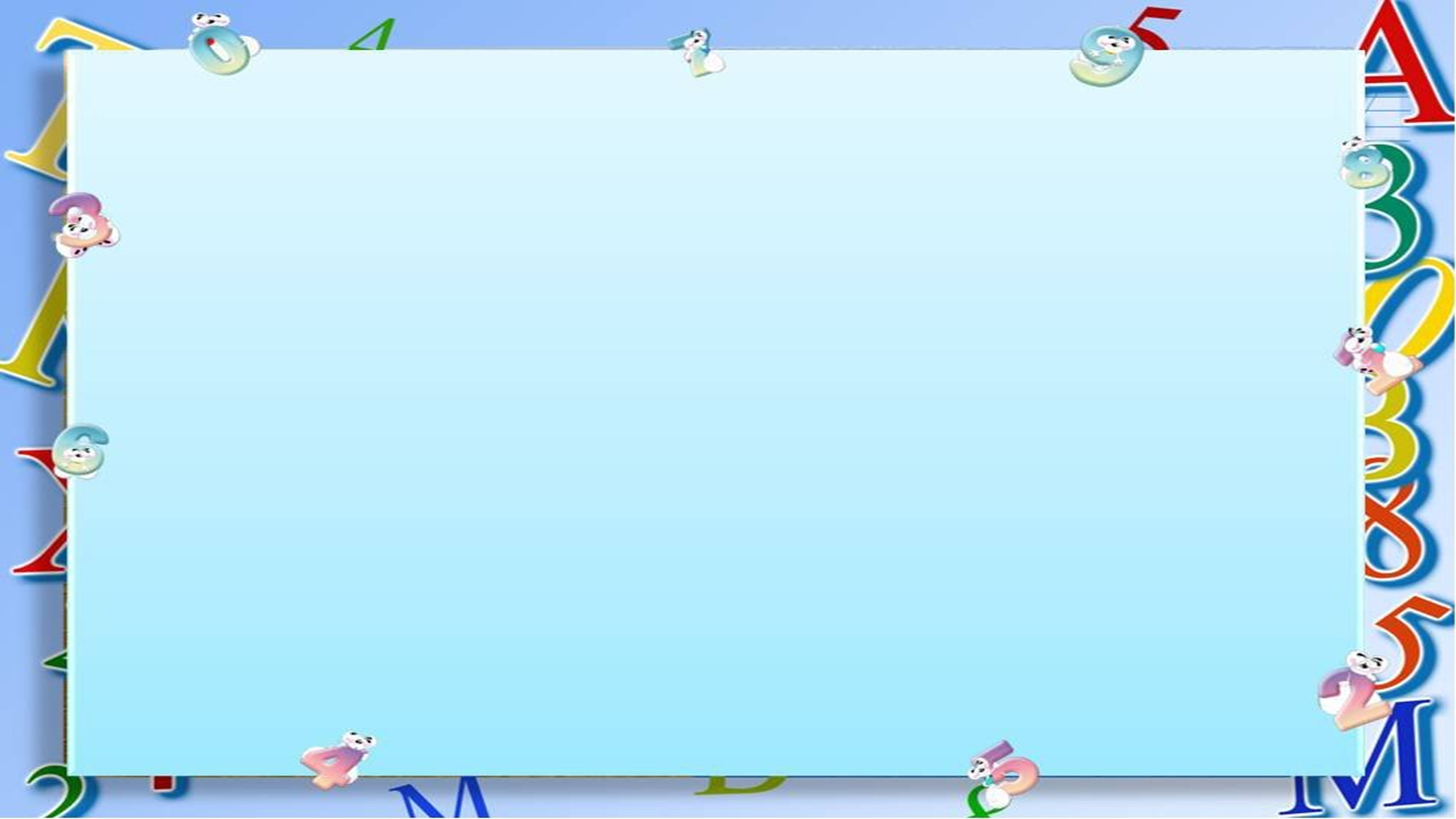 «Цифровые колечки»Цель: закреплять прямой и обратный счет в пределах 5; развитие моторики
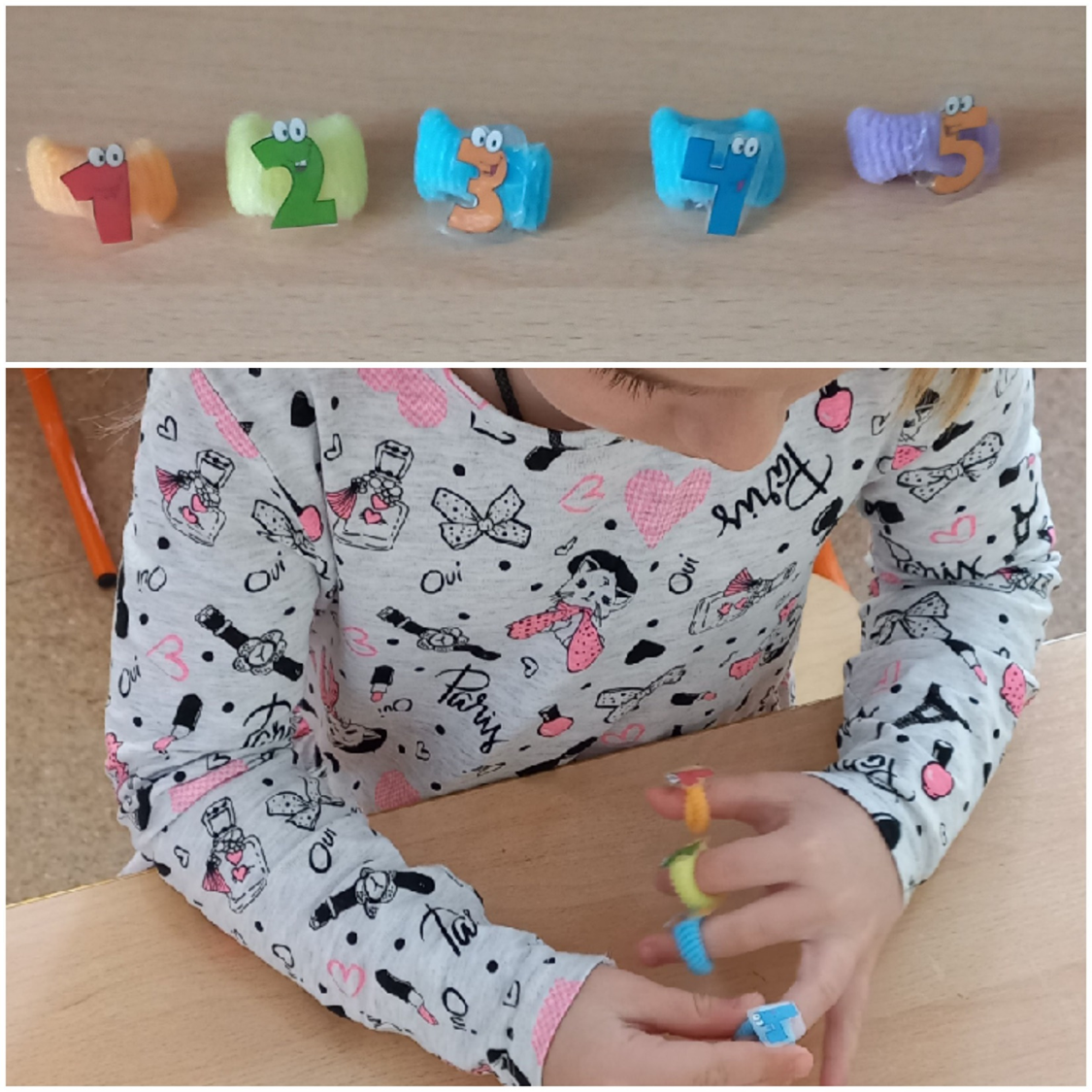 «Свари компот»Цель: Изучение цифр и счета в пределах 10; изучение и повторение названий фруктов и ягод;тренировка памяти и внимания
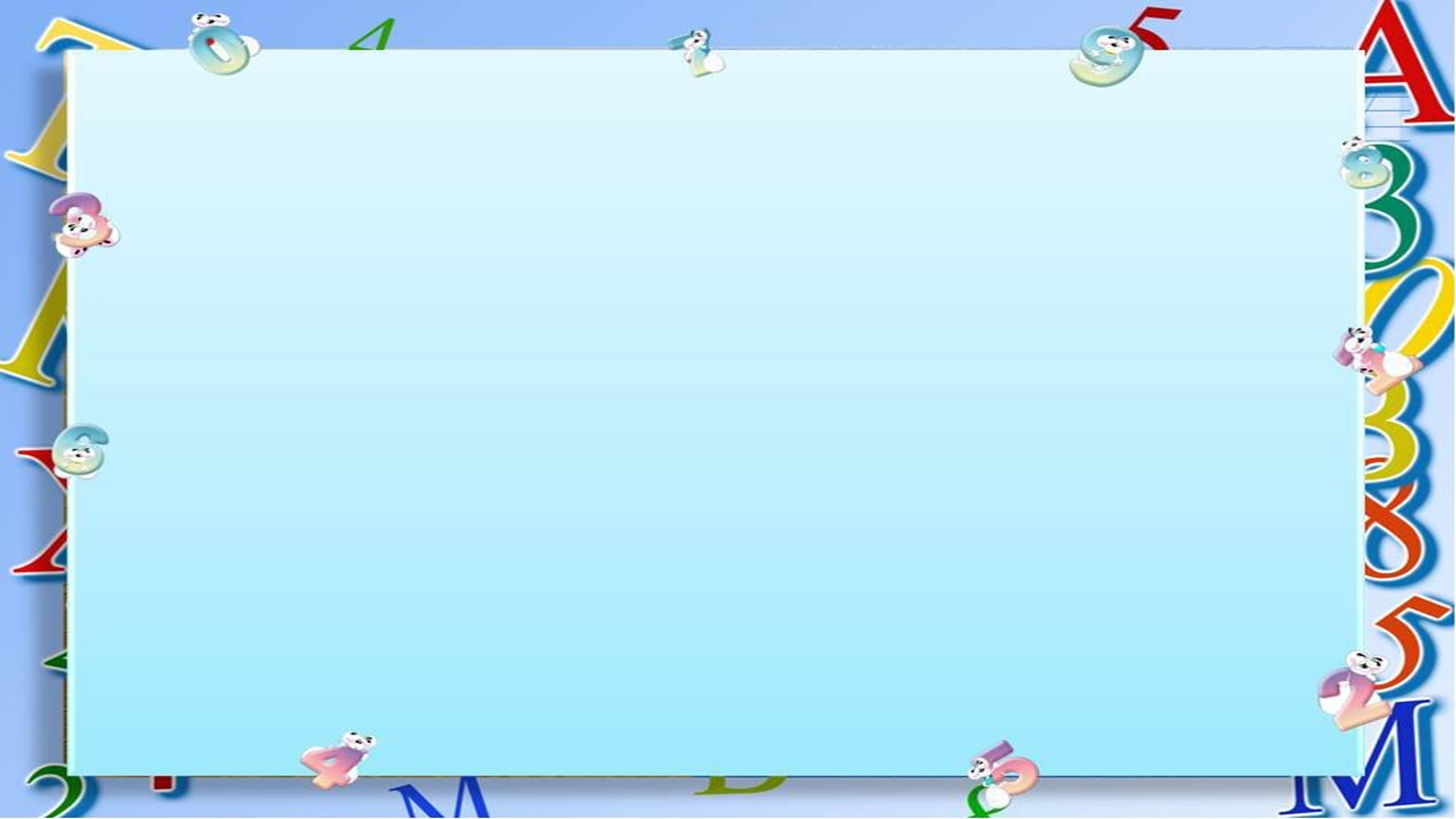 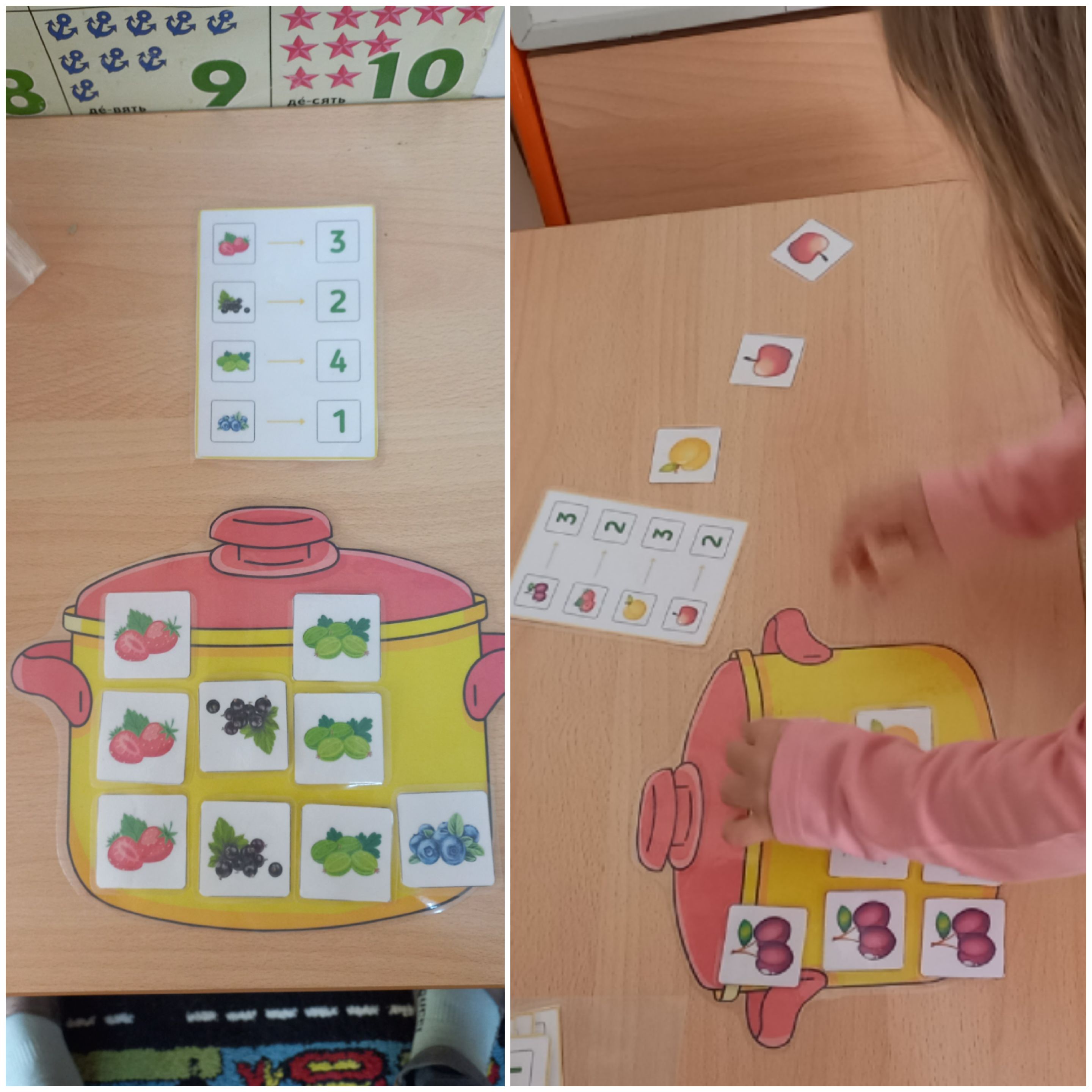 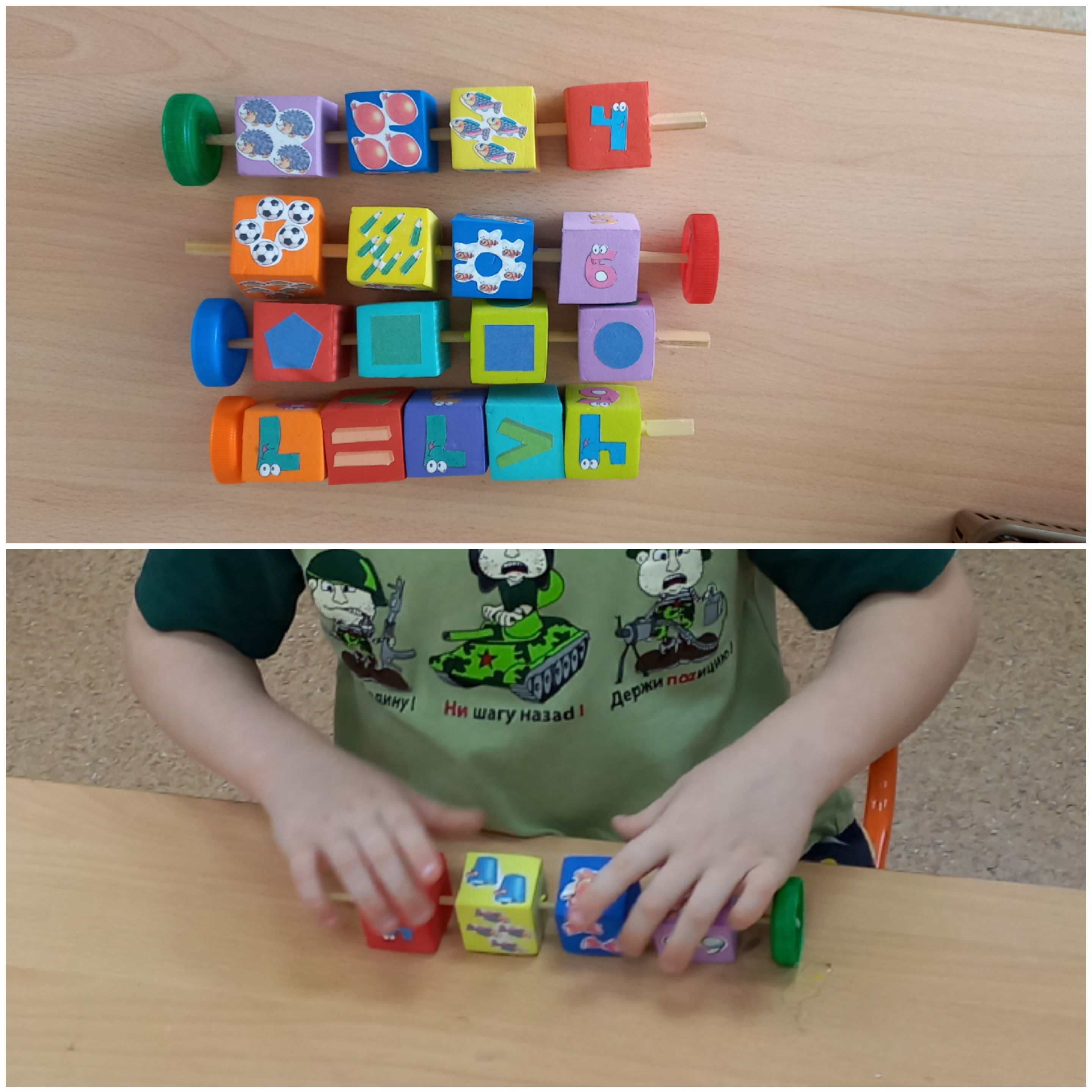 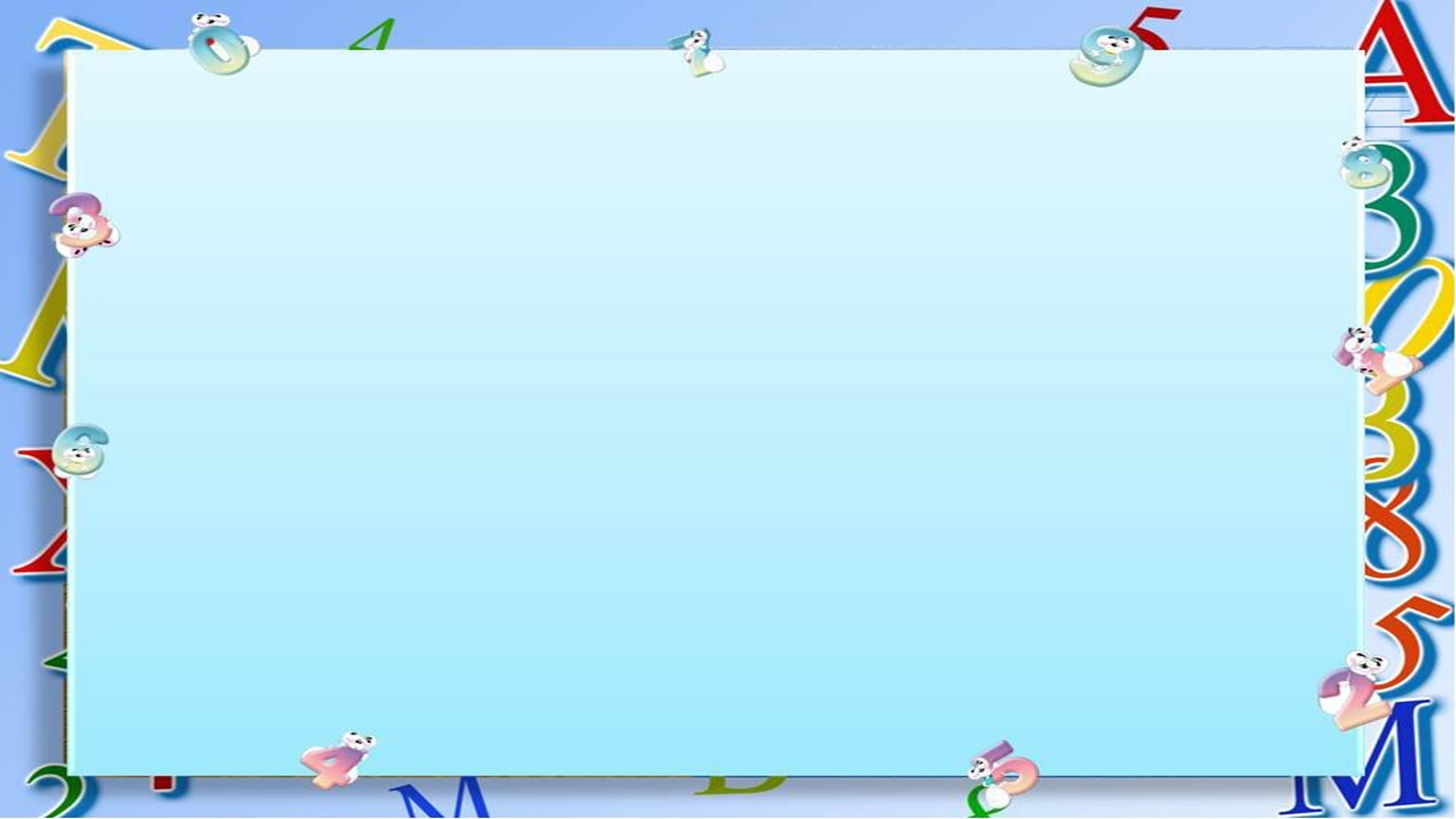 «Умные  пирамидки»Цель:сопоставление количества предметов с цифрой, совмещение геометрических фигур по форме и цвету; развитие внимания, воображения, пространственного мышления, закрепление навыка употребления знаков «больше», «меньше», «равно»